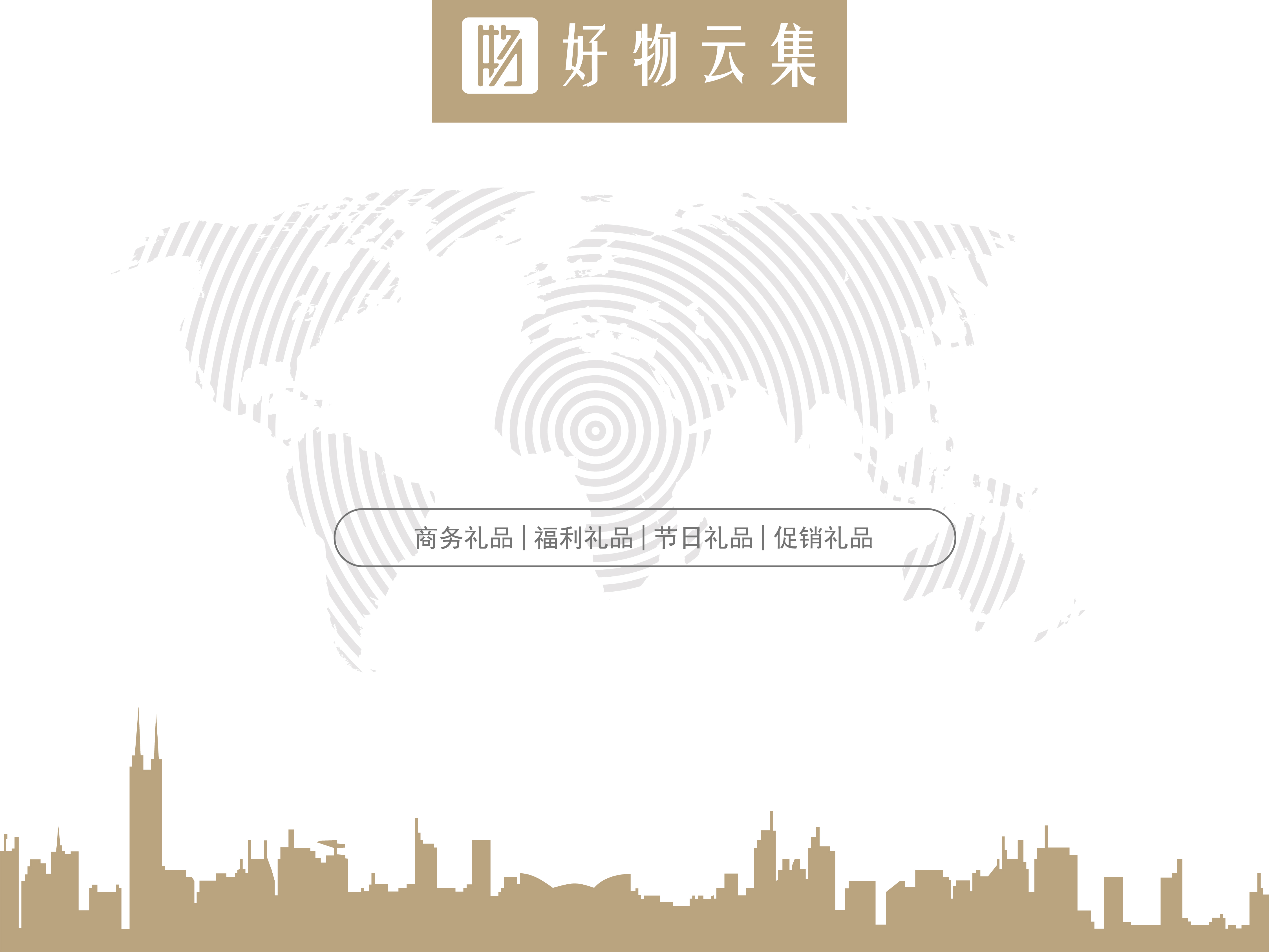 伴手礼方案
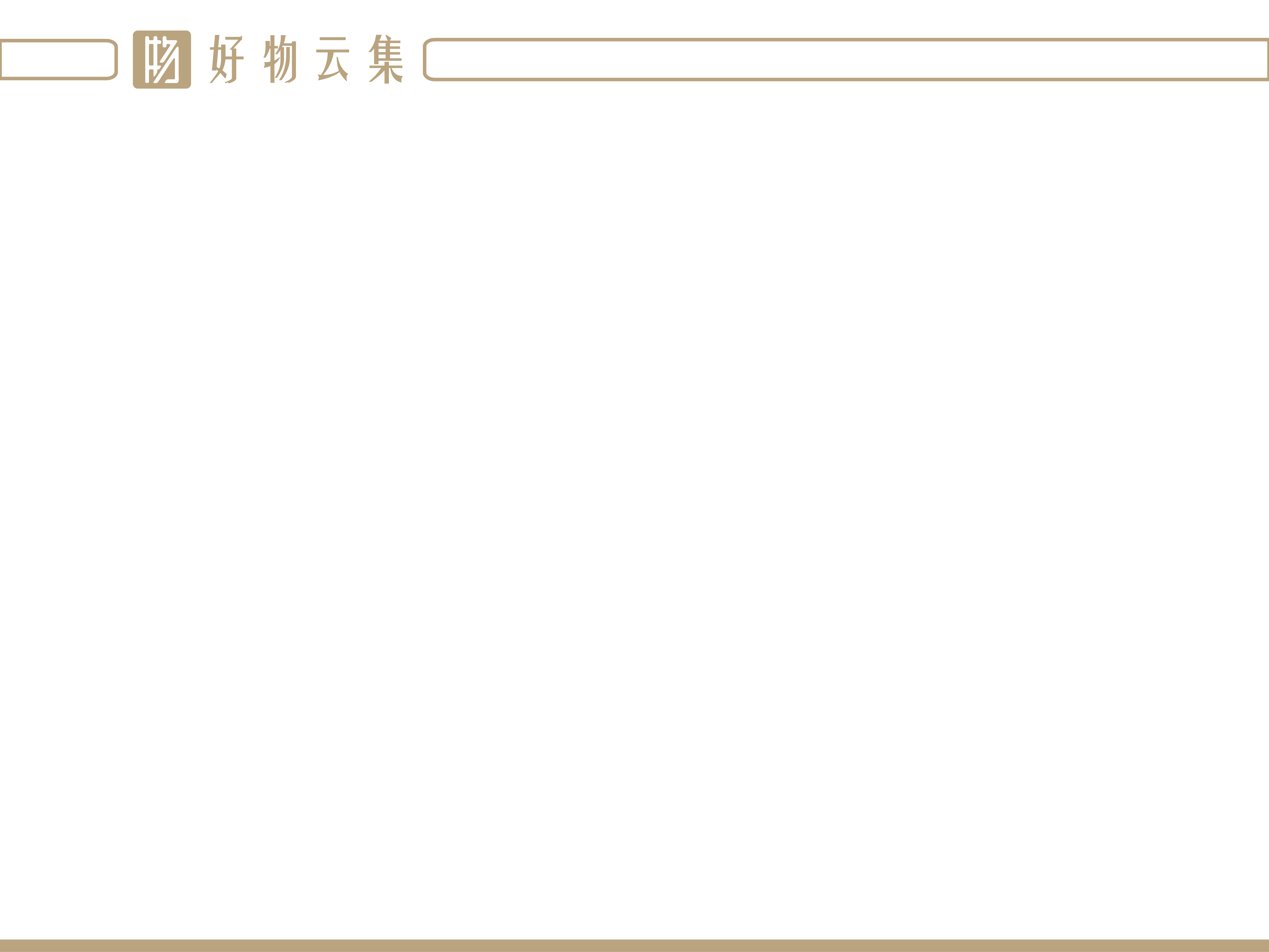 诚创高档商务笔记本套装 创意实用礼品记事本 银行展会议礼盒套装
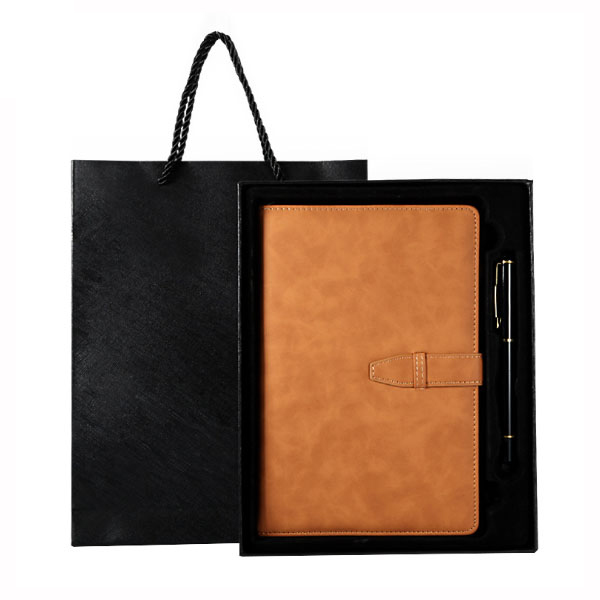 品牌：其他
货号：000967
起订量：500件
定做周期：15天
价格：￥35.00
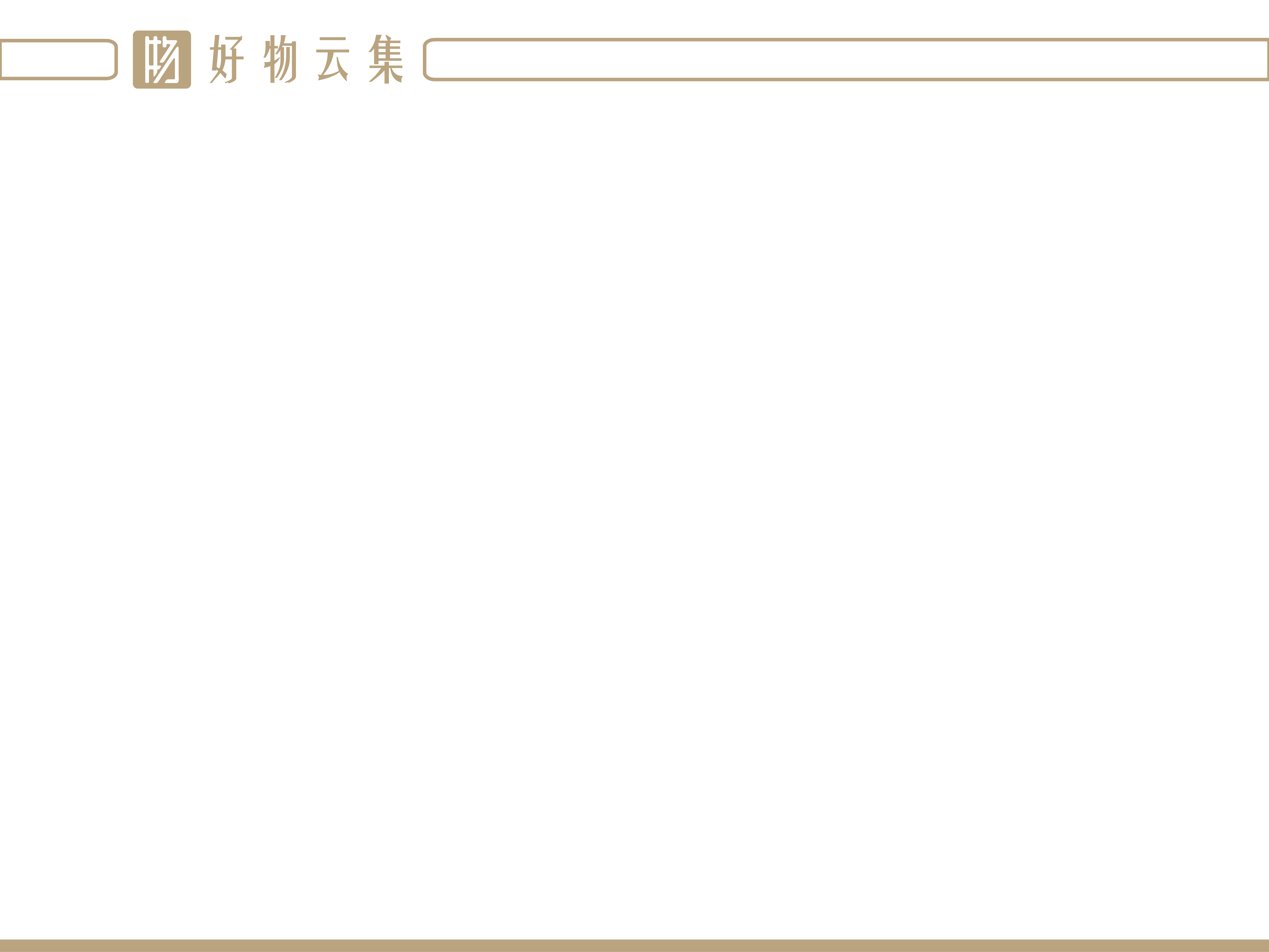 高档实用礼品记事本定制 展会议礼品套装 创意商务笔记本套装可定制
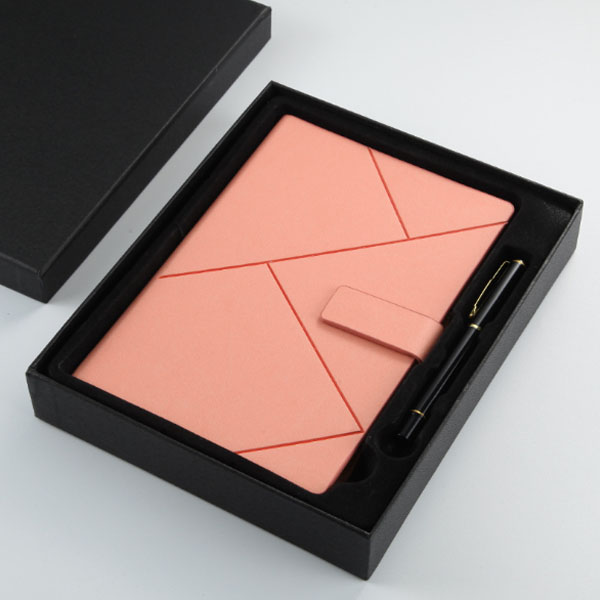 品牌：其他
货号：000969
起订量：300件
定做周期：15天
价格：￥38.00
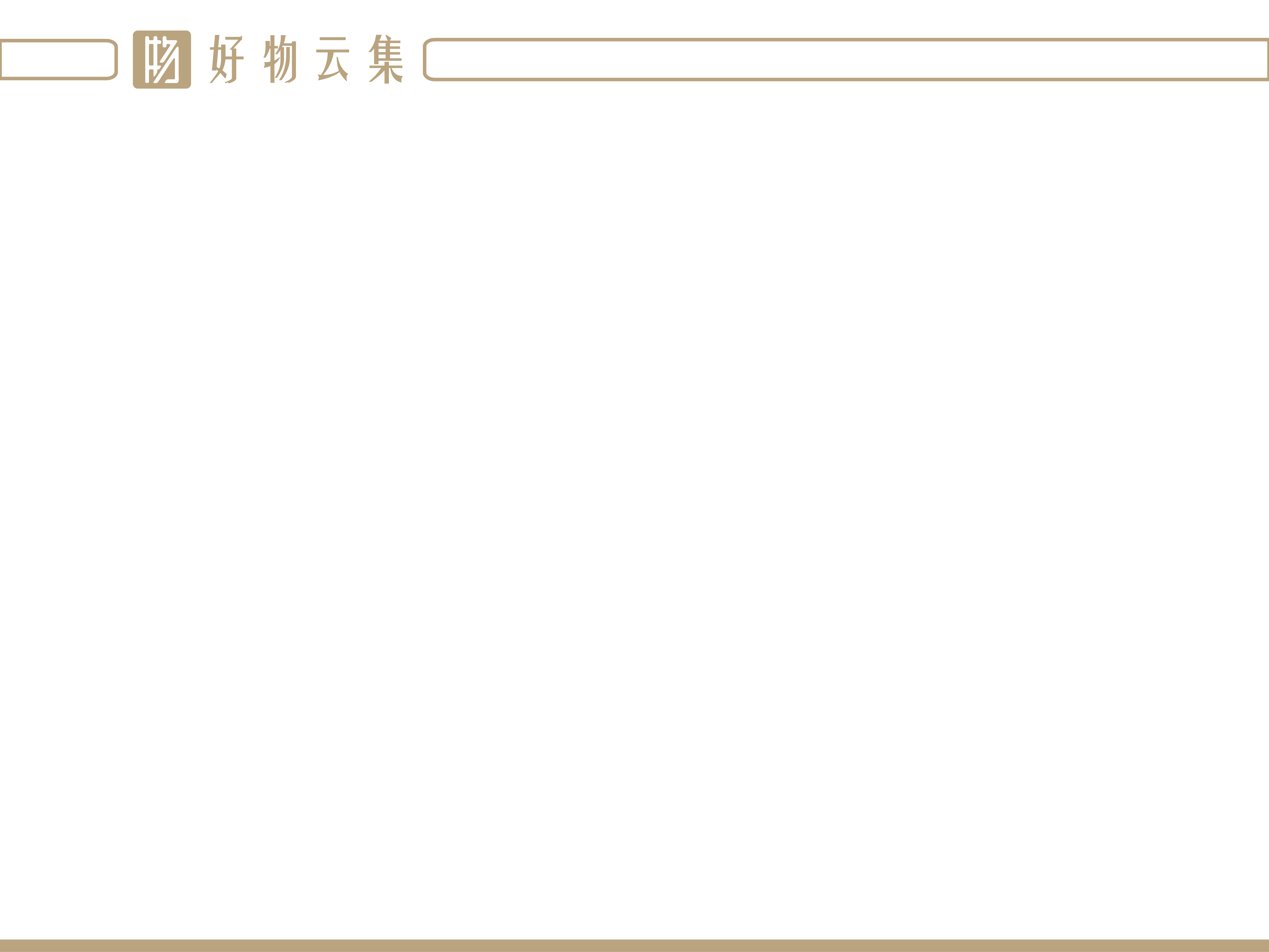 商务a5本子皮笔记本文具活页商务办公记事本平装记录本日记本套装
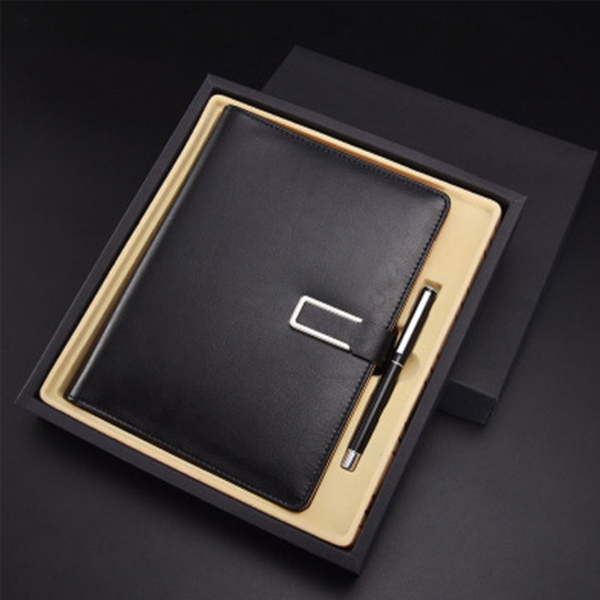 品牌：其他
货号：001566
起订量：1000件
定做周期：15天
价格：￥26.90
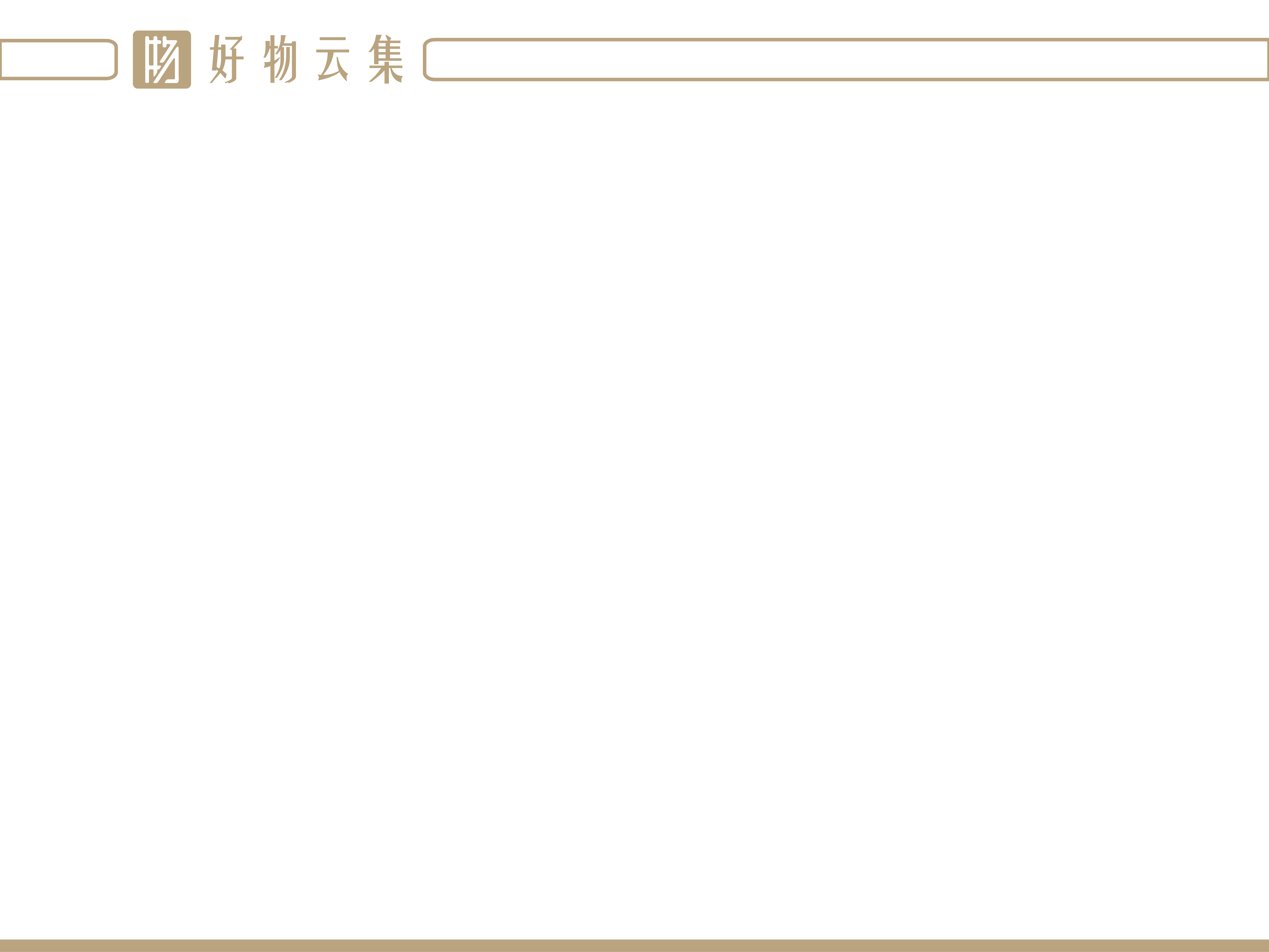 复古软皮高档羊巴皮记事本创意办公商务笔记本礼盒装批发定制logo
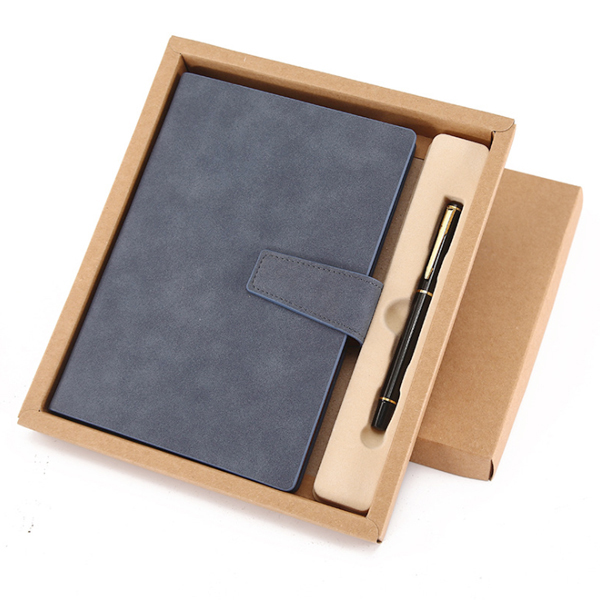 品牌：其他
货号：001573
起订量：300件
定做周期：15天
价格：￥27.90
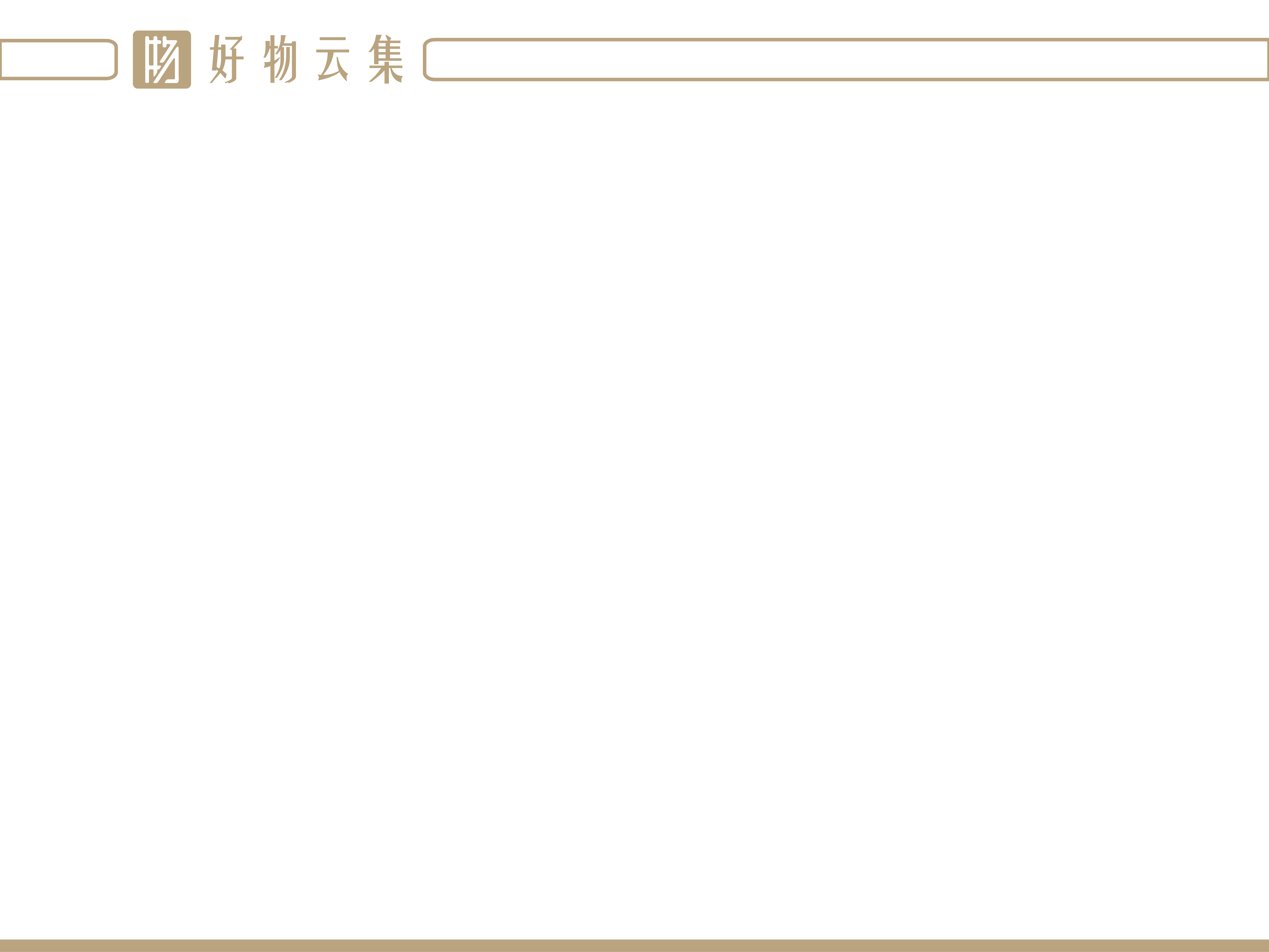 轻奢316不锈钢水杯 创意保温杯礼品定制 500ml大容量弹跳豌豆水杯
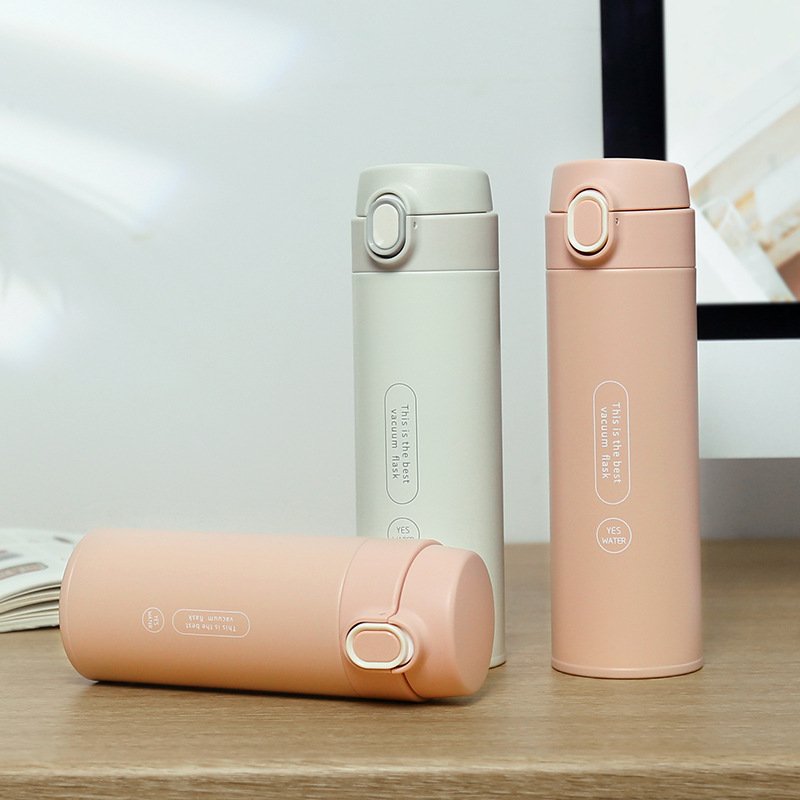 品牌：其他
货号：002250
起订量：500件
定做周期：15天
价格：￥36.80
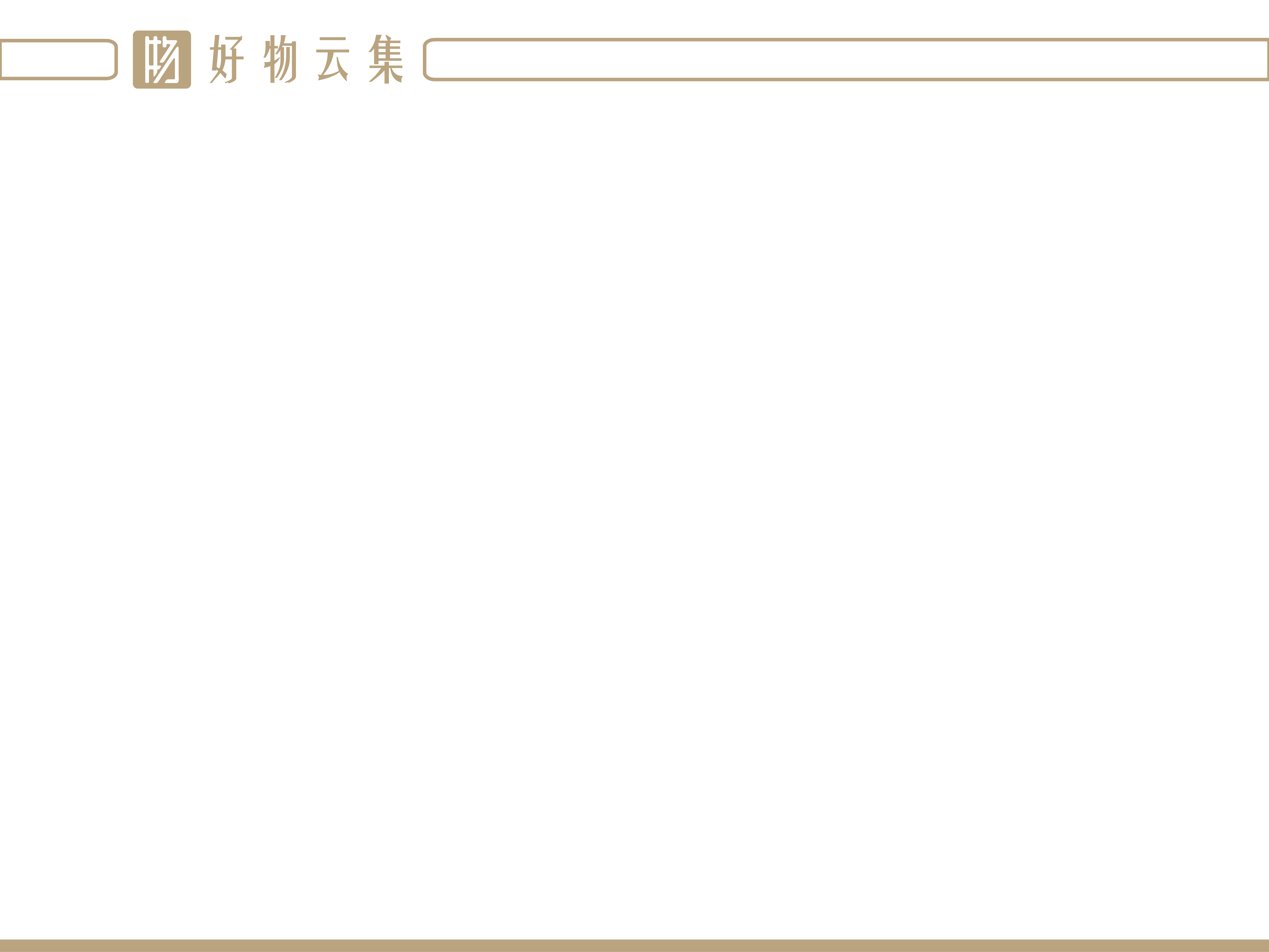 创意3D榉木小夜灯 中秋国庆企业礼品 定制文字logo实木led小台灯
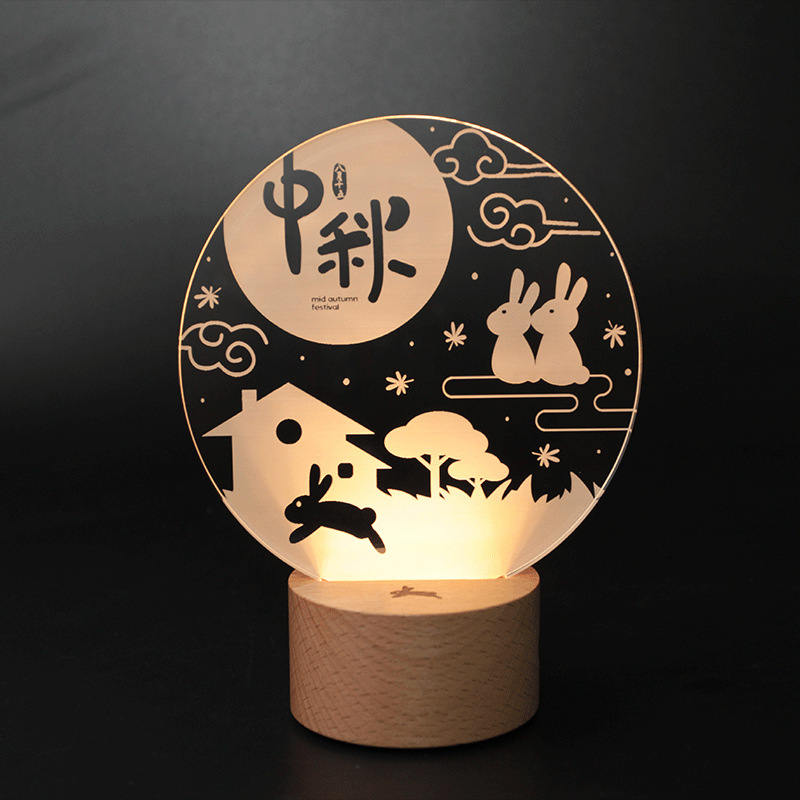 品牌：其他
货号：002255
起订量：200件
定做周期：15天
价格：￥60.80
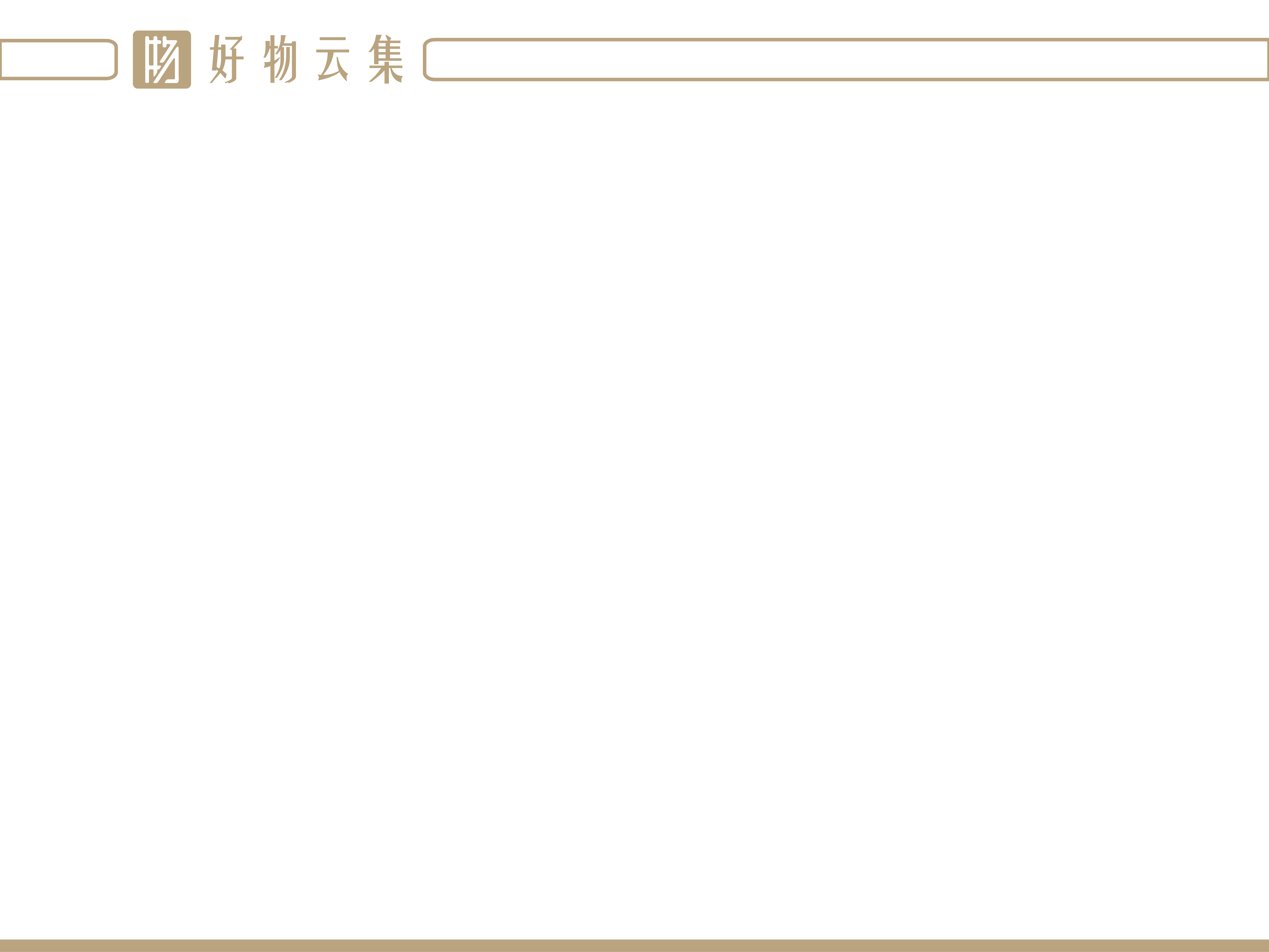 小顽童硅胶拍拍台灯 小夜灯带手机支架 卧室床头led氛围灯礼品定制
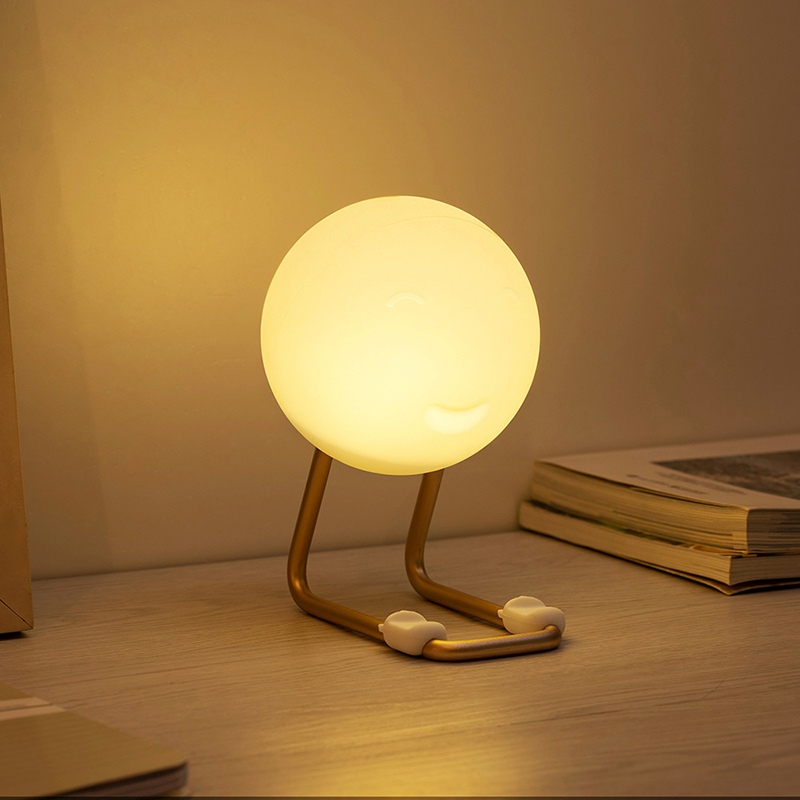 品牌：其他
货号：002467
起订量：500件
定做周期：15天
价格：￥31.90
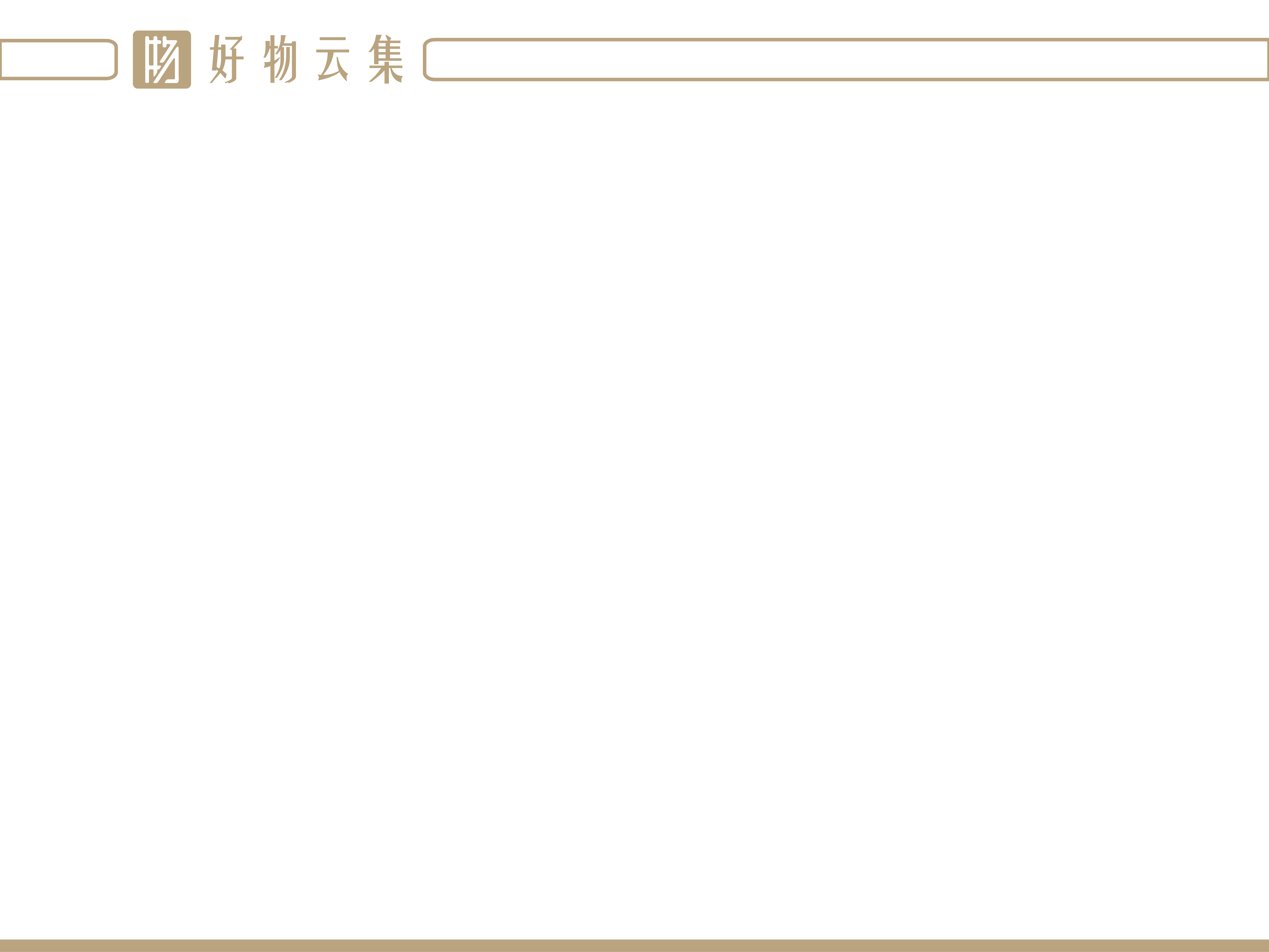 经典BD黑胶唱片 usb充电复古蓝牙小音箱 随身便携迷你无线蓝牙音响
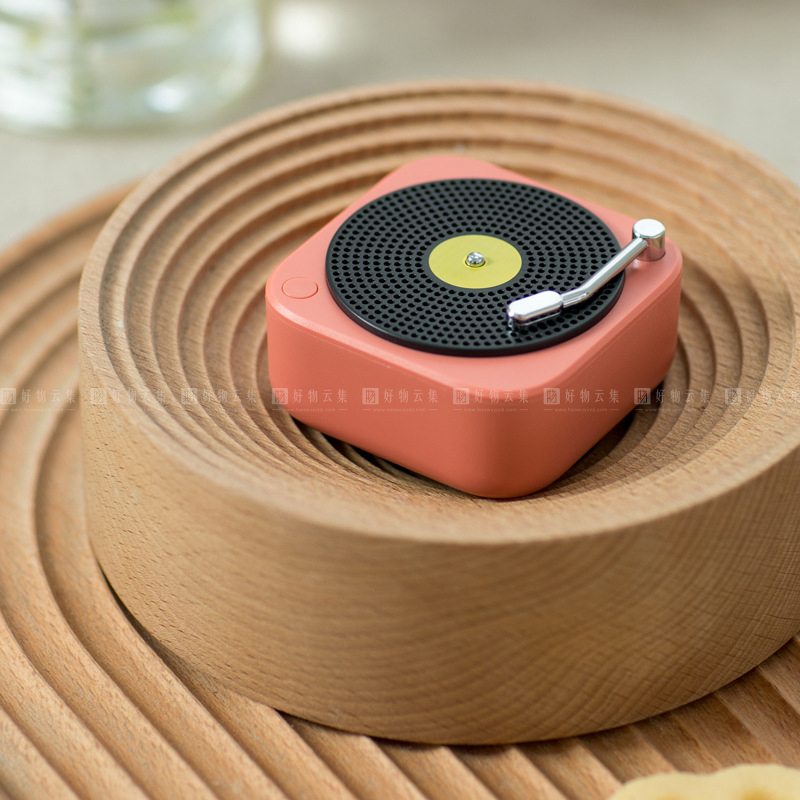 品牌：其他
货号：002472
起订量：500件
定做周期：15天
价格：￥46.20
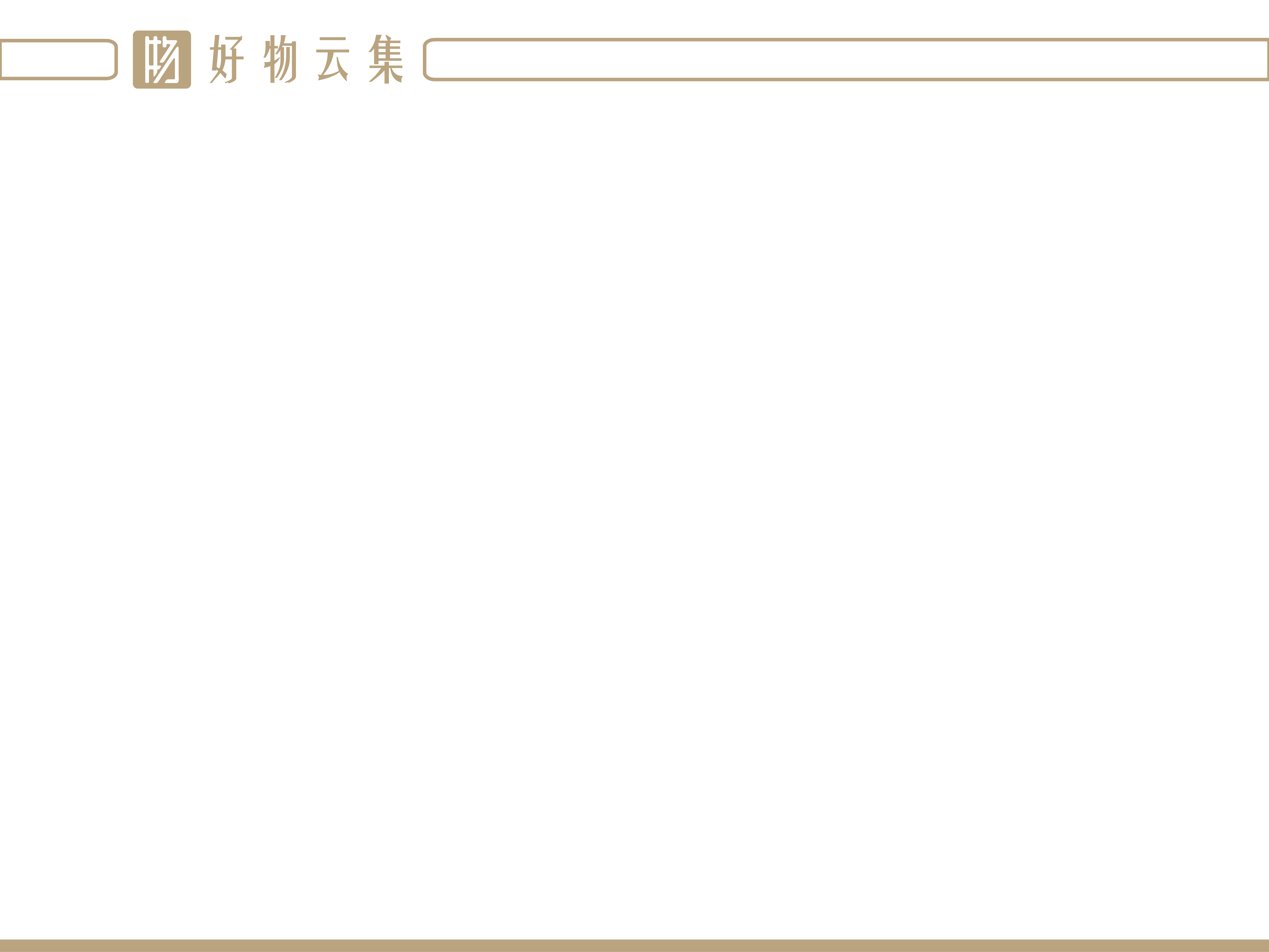 现代简约创意新款书房卧室USB充电灯地摊货源小台灯床头读书灯 50元
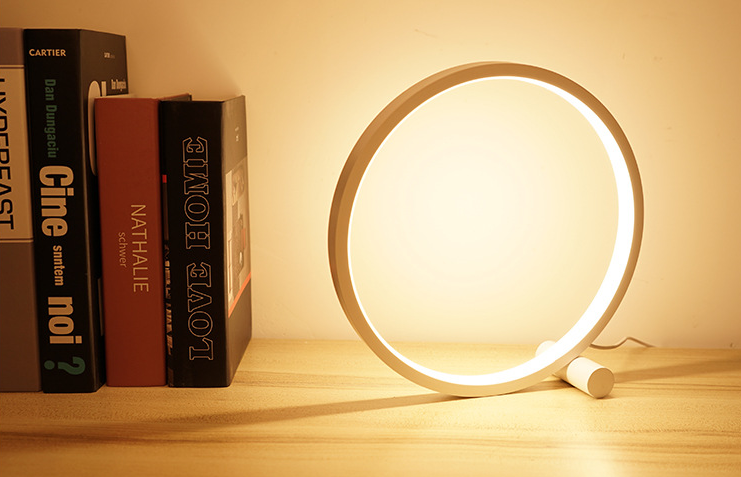 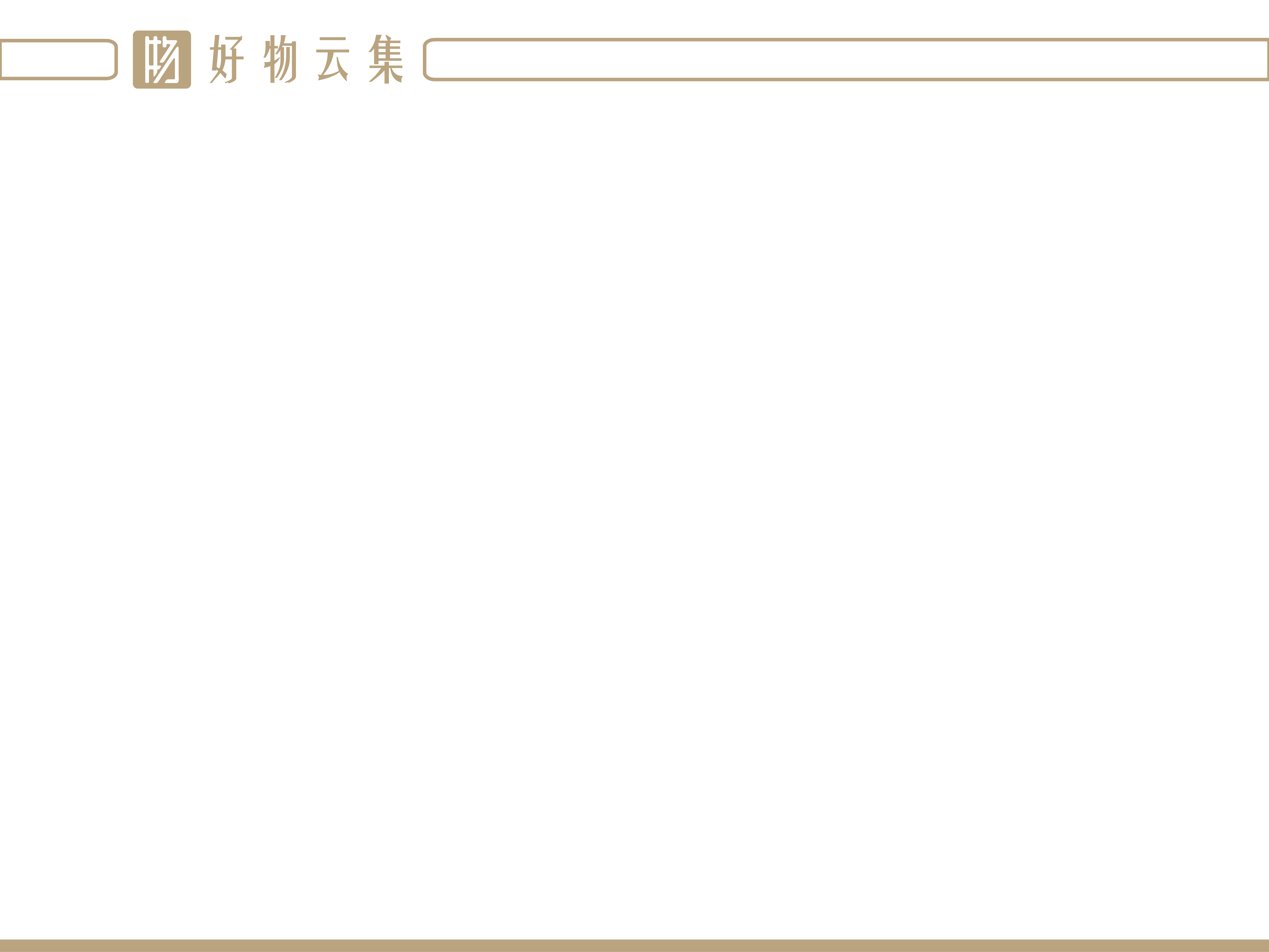 笔记事本商务礼品套装公司办公会议实用定制logo  48元
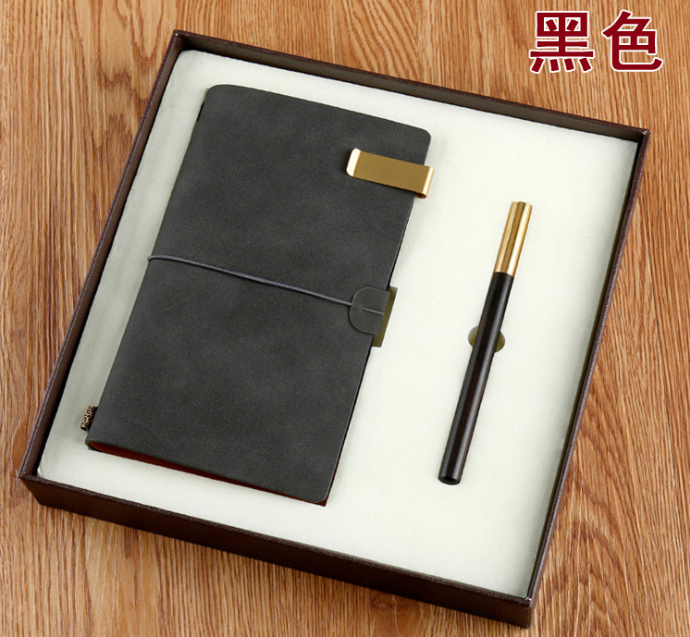 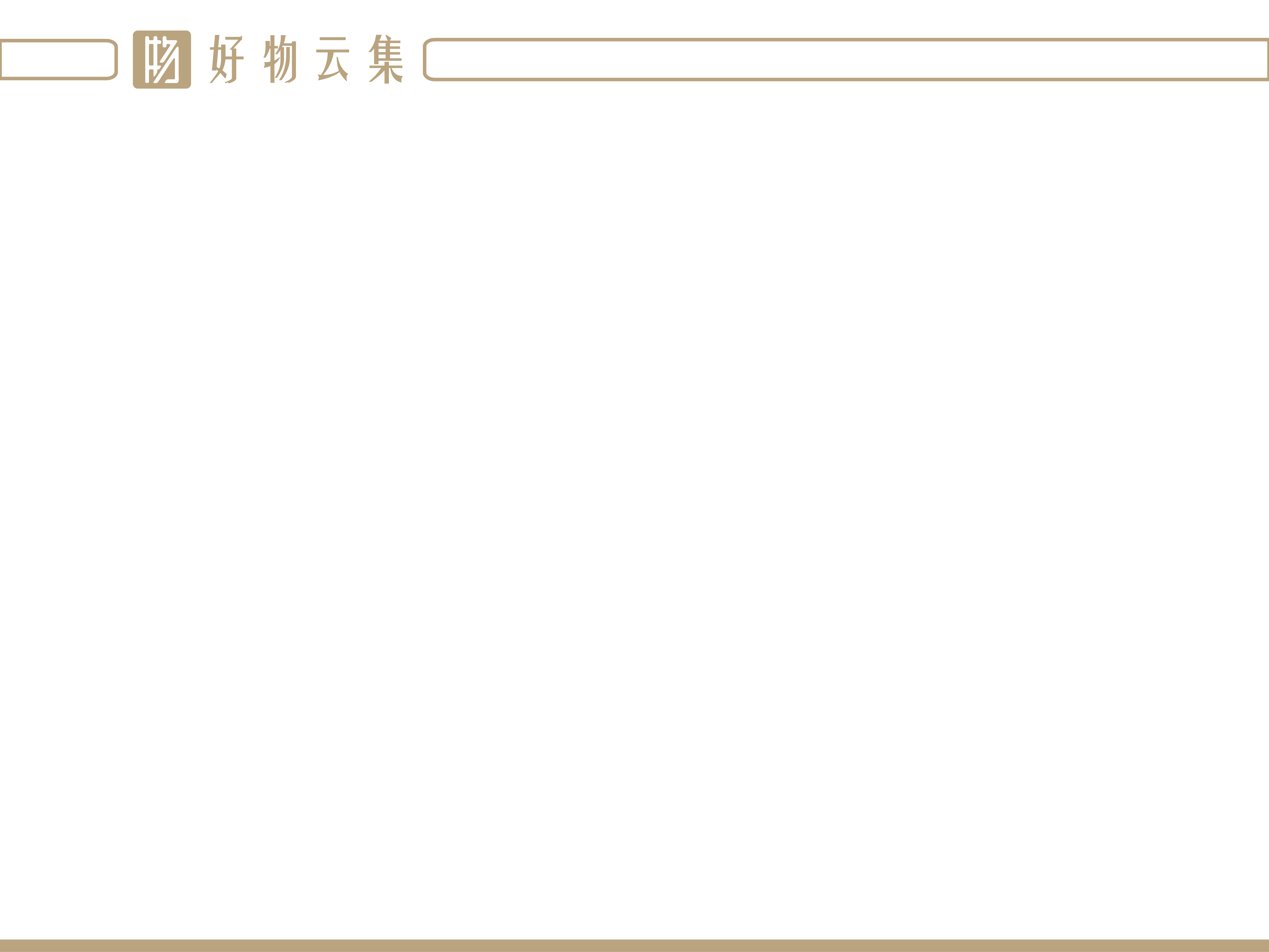 礼品笔定制英雄钢笔礼盒美工笔宝珠笔  55元
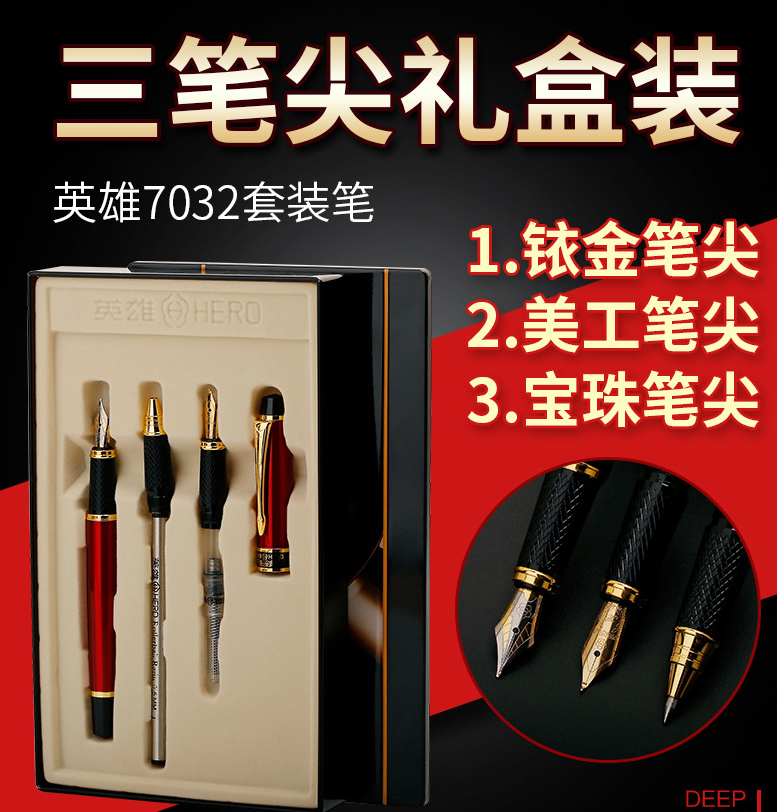 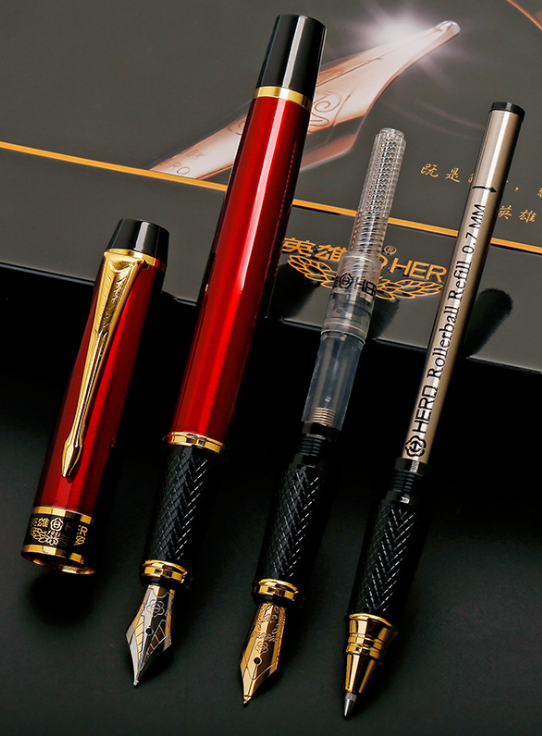 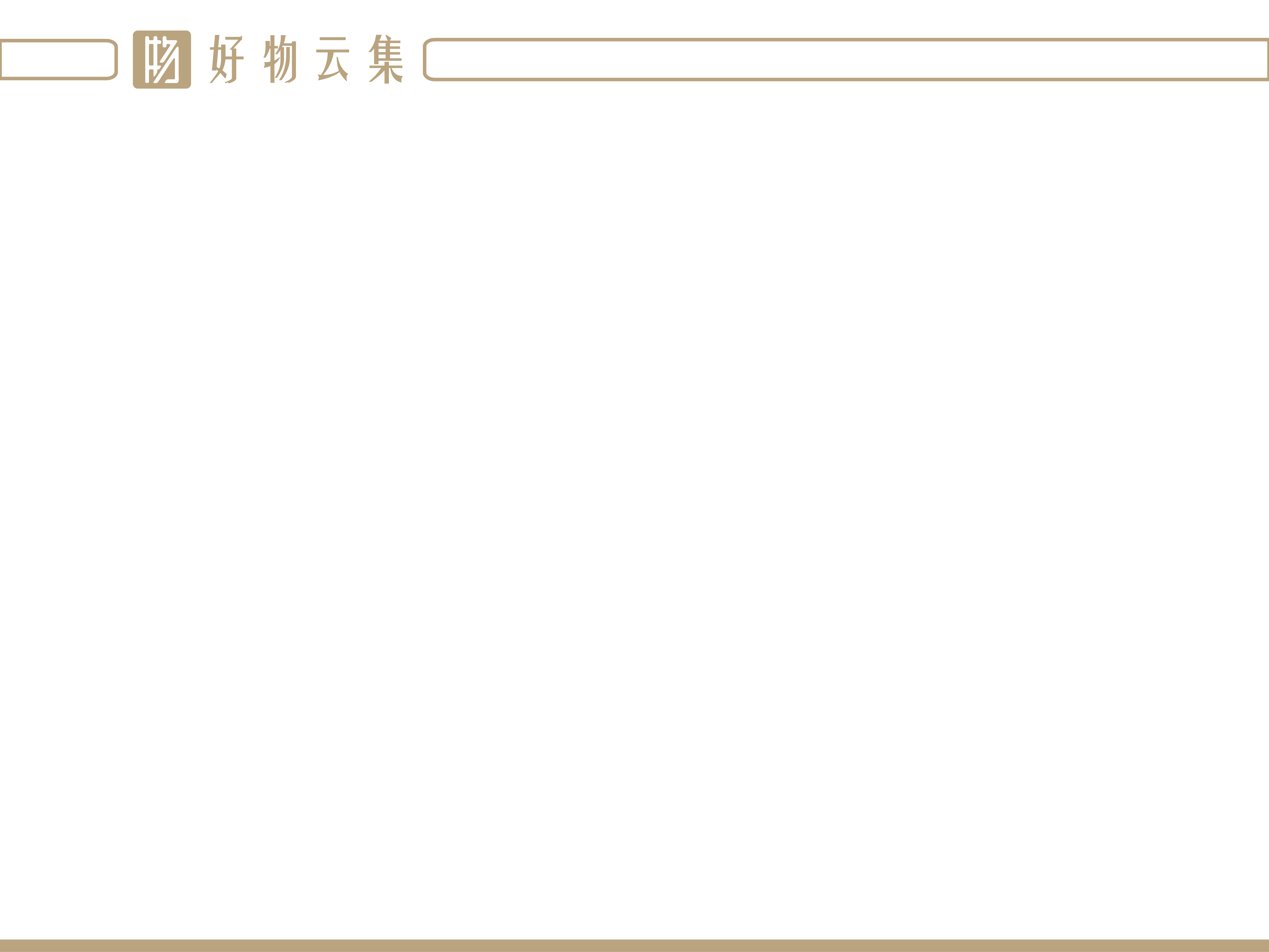 便携316不锈钢弹跳盖保温杯  48元
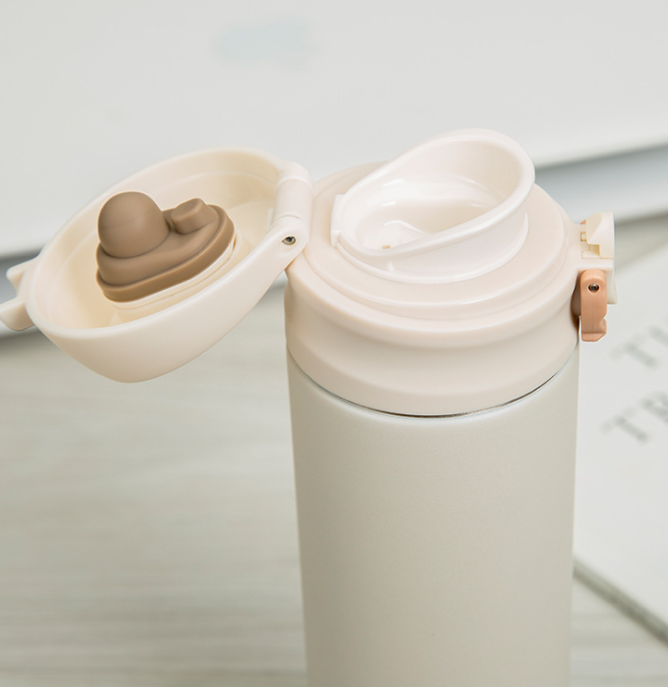 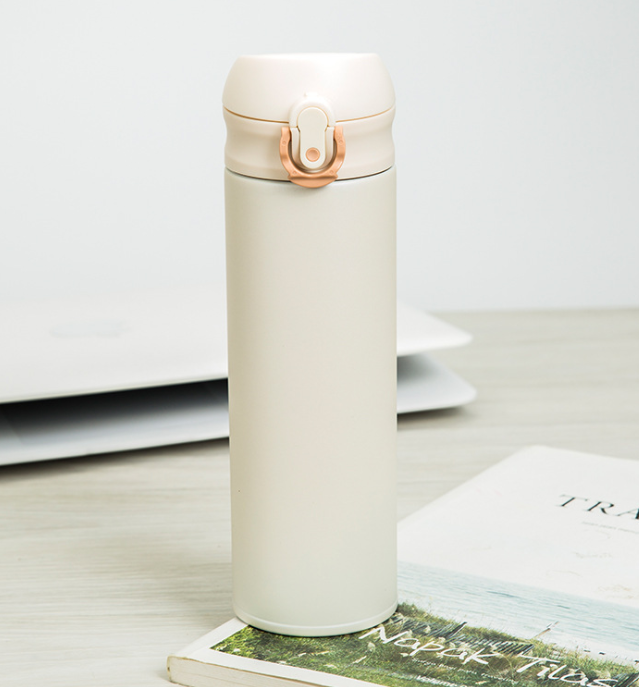 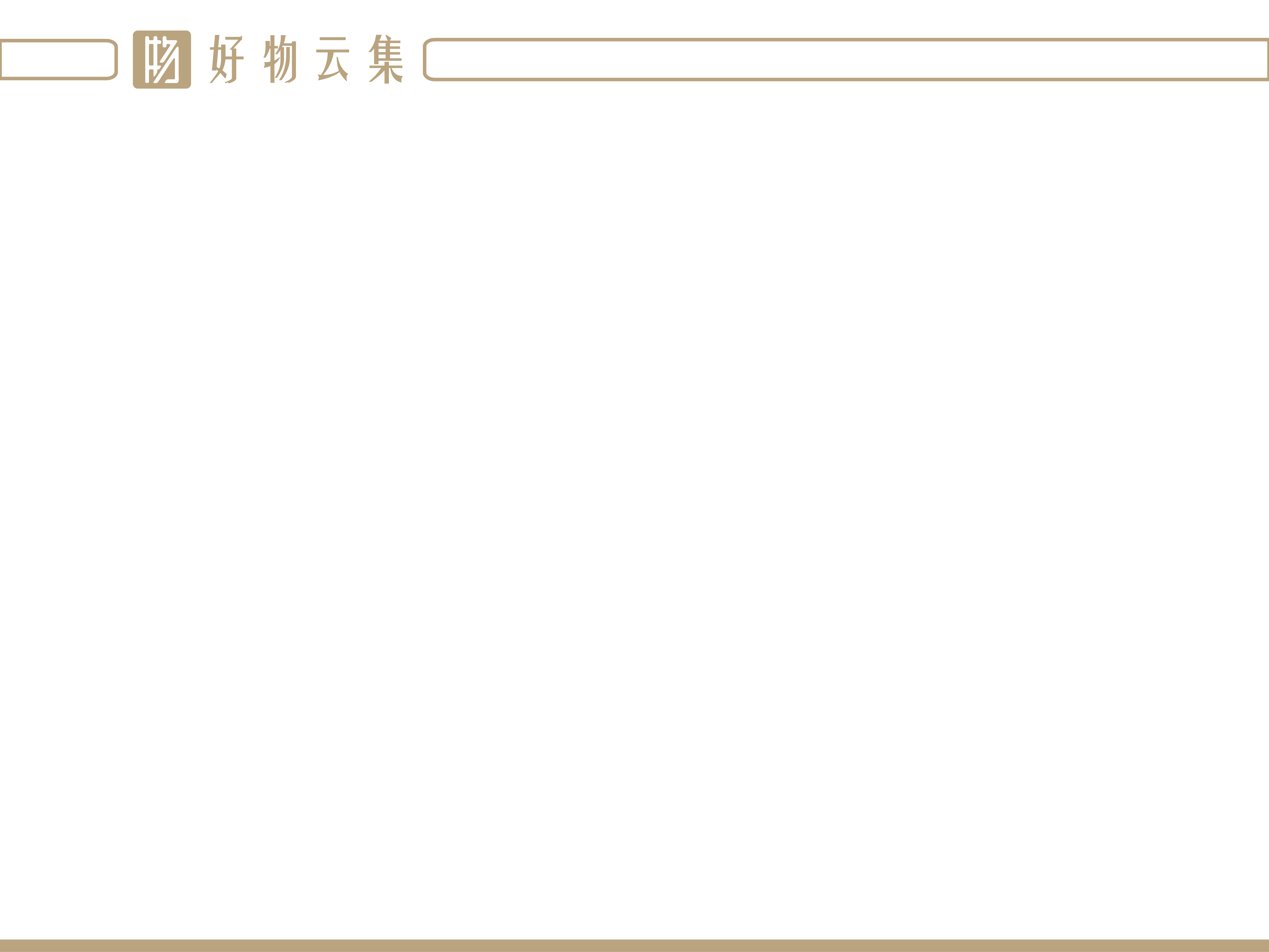 2021日程本时间管理计划表效率手册一日一页365每日自律计划打卡
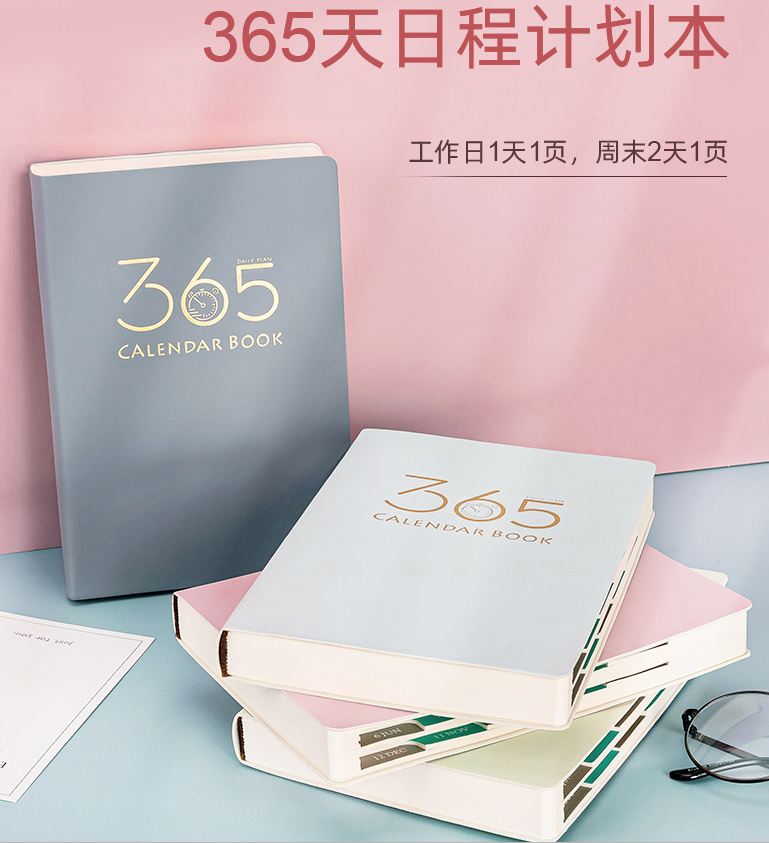 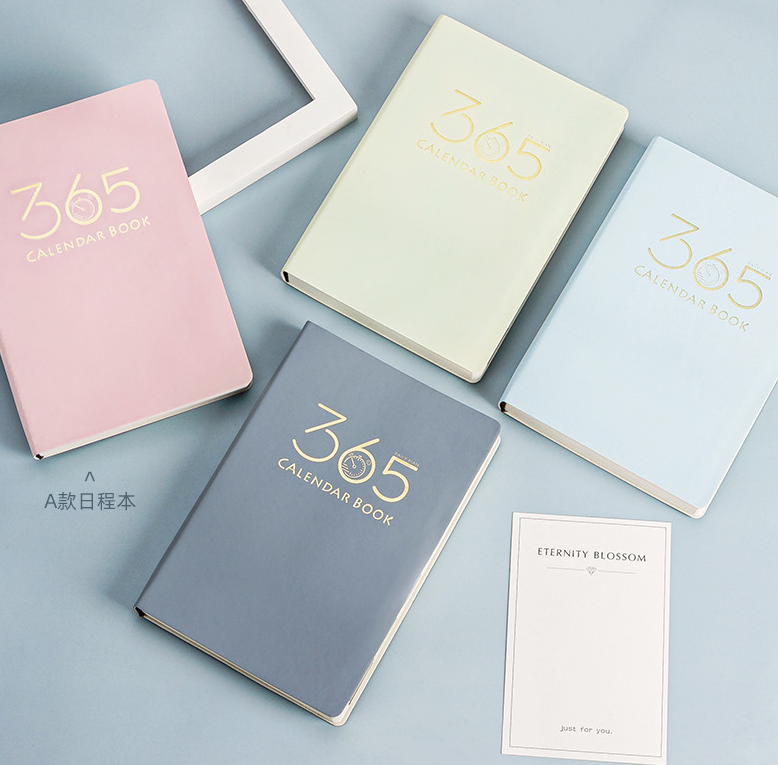 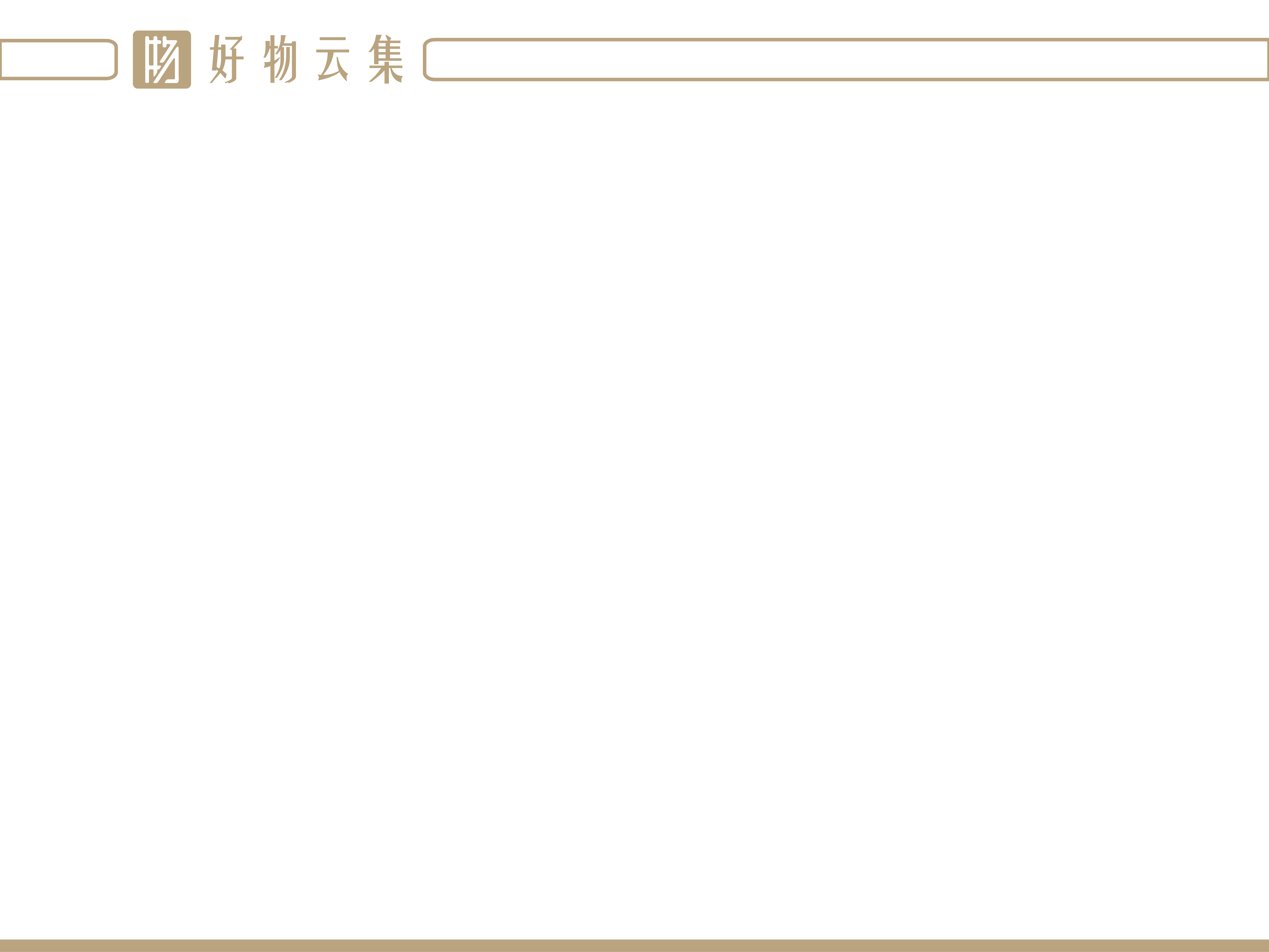 新款复古蓝牙音箱 收音机插卡低音炮创意礼品迷你仿古小音响 45元
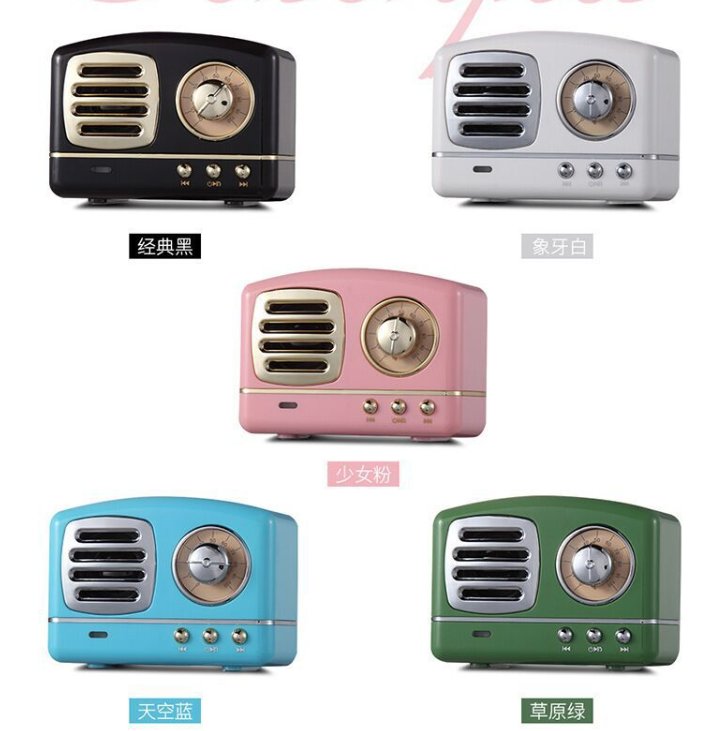 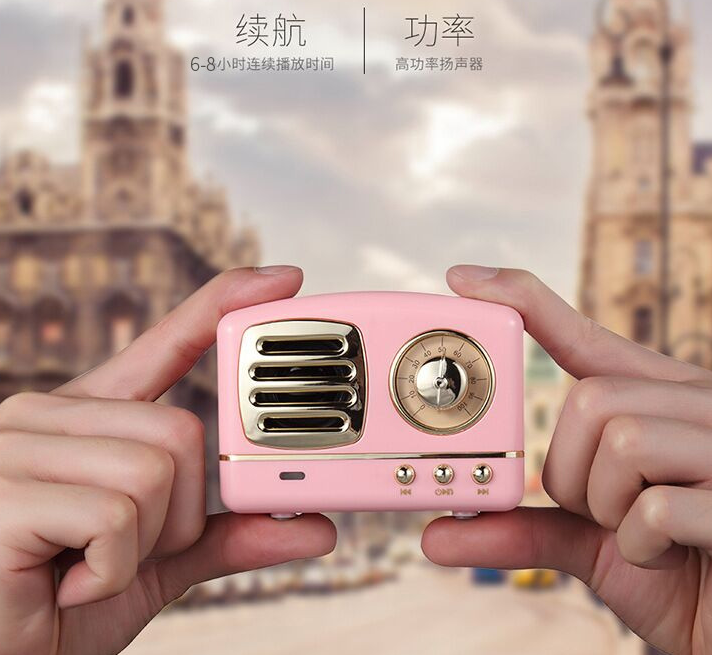 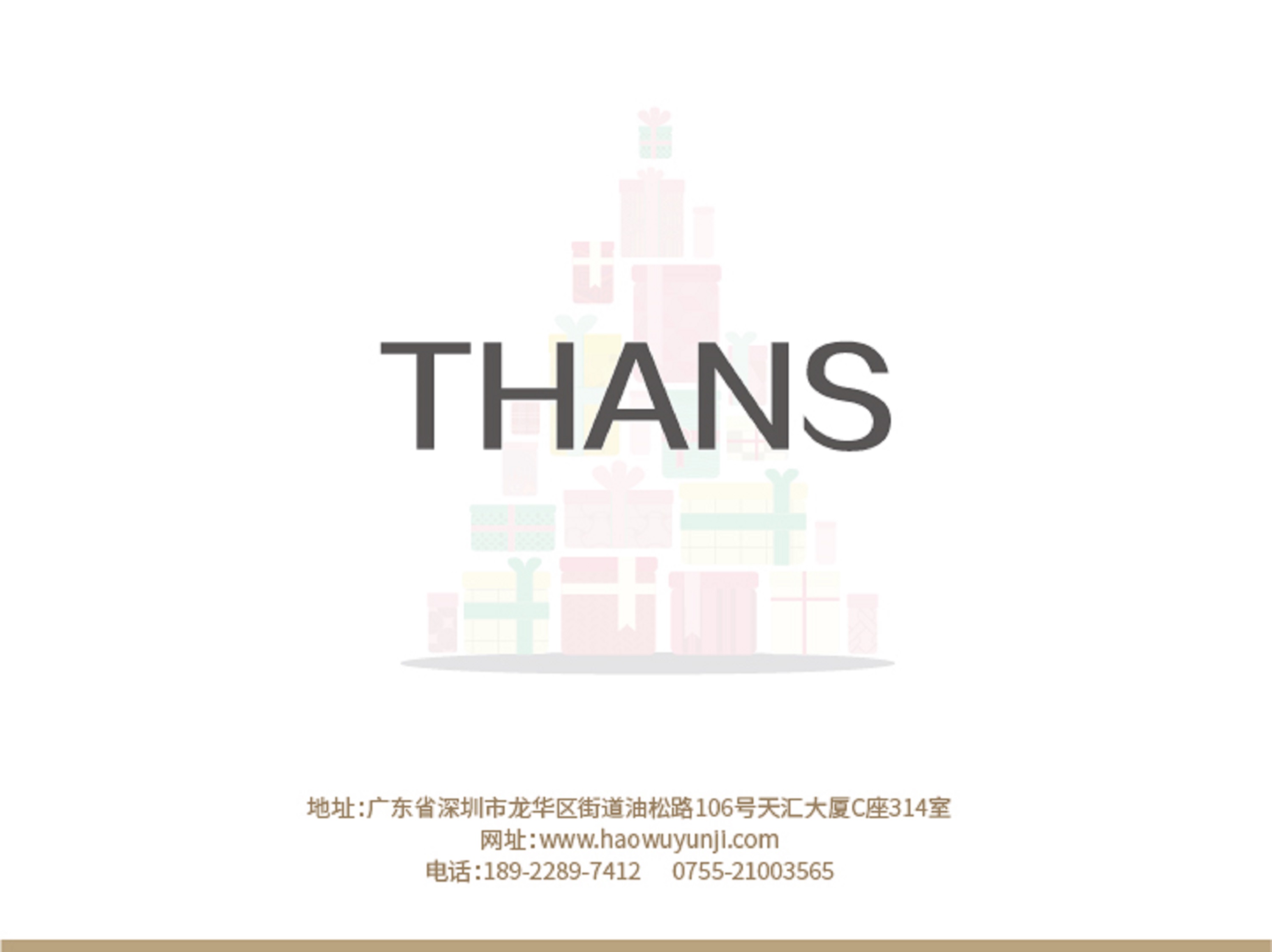